Групповая дифференциацияи лидерство
Человек. Вся  жизнь его протекает среди людей. Самочувствием человека,  его удовлетворенностью жизнью во многом определяется его положение в тех группах, в которых он существует.

В каких группах существует человек?
Какова роль и место человека как в обществе в целом так и в группах отдельно?
Суждение
В общении и совместной деятельности каждому члену группы приходится постоянно взаимодействовать с другими членами.
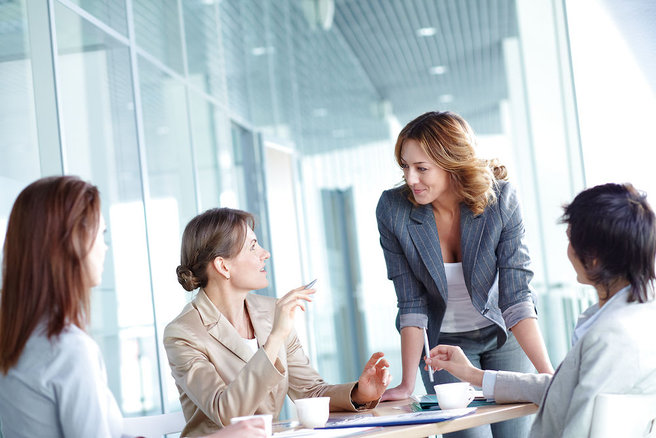 Чем определяется результативность этого взаимодействия?
Единство мнений и взглядов, характеризующее сплоченность,   единообразие группового поведения отличаются друг от друга?
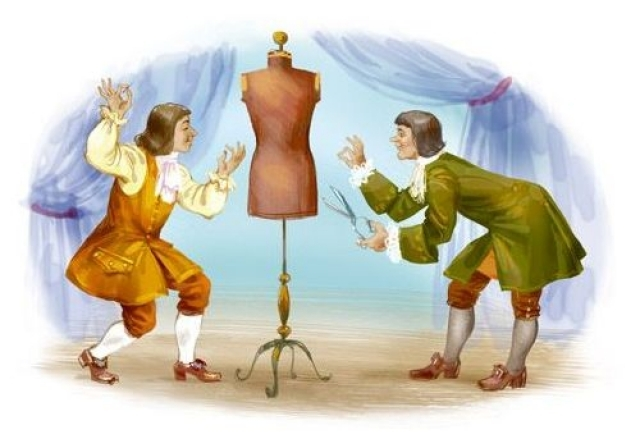 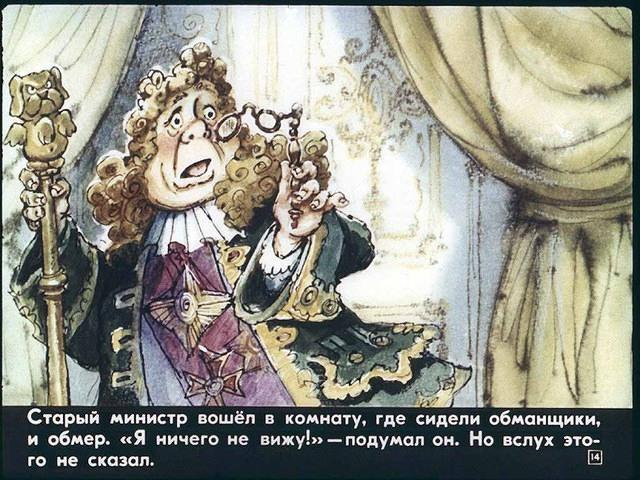 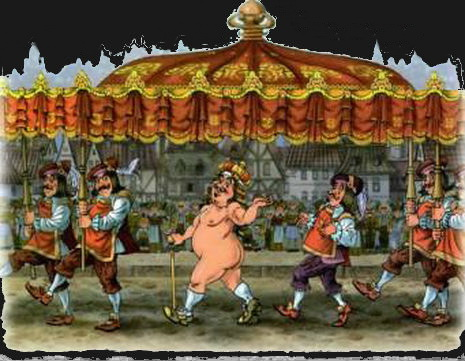 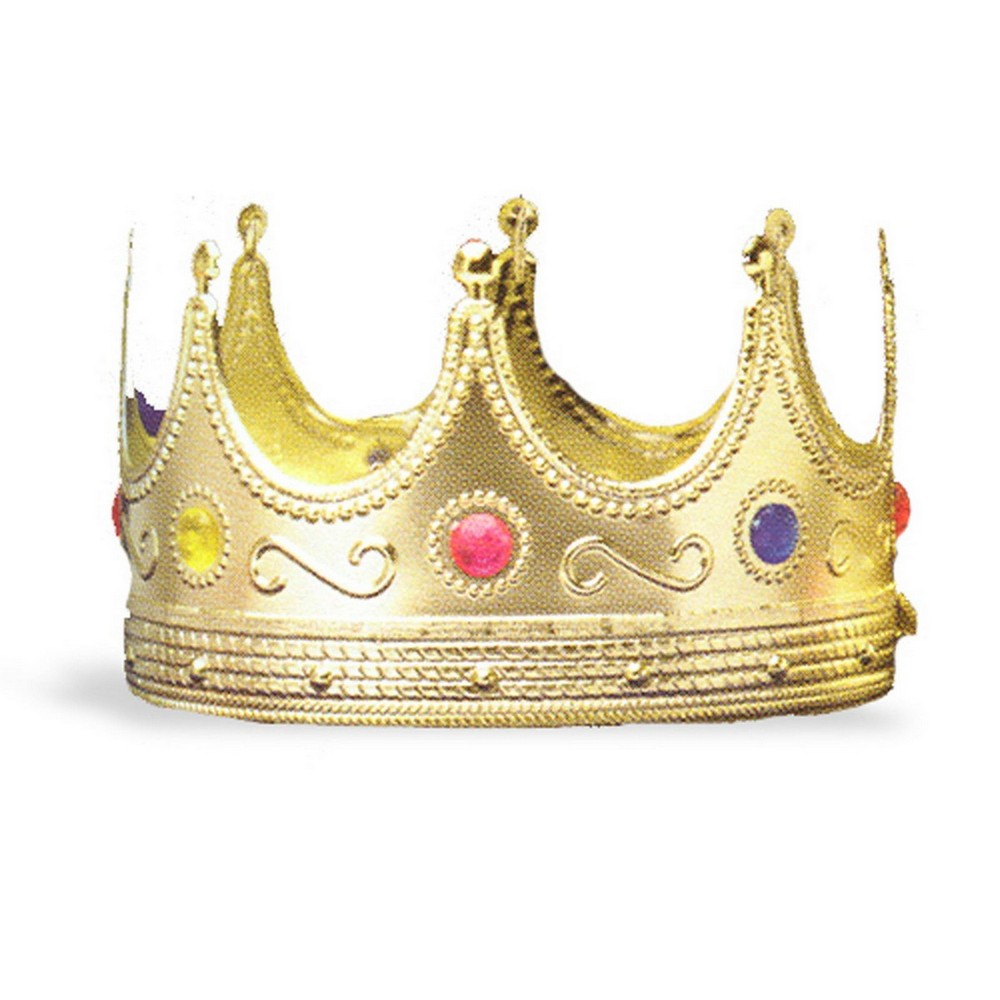 Для закрепления знаний
1. Немногочисленная по составу совокупность людей, члены которой объединены общей деятельностью и находятся в непосредственном личном общении
А. Малая группа
Б. Большая группа
В. Референтная группа
Для закрепления знаний
2.Верны ли следующие суждения о малых группах
А. Первичная группа отождествляется с малой
Б. Малая группа является социальной, открытой и динамичной системой
А. Верно только а
Б  Верно только б 
В. Верны оба суждения 
Г. Оба суждения неверны
Для закрепления знаний
3.Верны ли следующие суждения?
А. Наличие так называемого «мы чувства» многие соц. психологи считают главной характеристикой группы.
Б. Ответственность в группе «рассеивается »на всех членов группы и легче совершить то , что ты бы не сделал в одиночку.
А. Верно только а
Б  Верно только б 
В. Верны оба суждения 
Г. Оба суждения неверны
Для закрепления знаний
4. Все термины, кроме одного ,относятся к признакам понятия «формальная группа»
Организованная
Официальная
Спонтанная
Систематичная.
Для закрепления знаний
5.Установите соответствие 
А Гринпис                               1. Малая группа                                                     
Б. Поэтический кружок.         2. Большая группа  
В. Школьный класс.	
Г. Международное объединение 
защиты животных
Групповая дифференциацияи лидерство
«Цель человечества лежит в его высших представителях… Человечество должно неустанно рождать великих людей – в этом, и ни в чем ином, состоит его задача»
                                                         Ф Ницше
Помимо рассмотренных ранее процессов сплочения и интеграции, в группе протекают процессы дифференциации.
Дифференциация – разделение группы на участников, занимающих различное положение в системе межличностных отношений.
Социальный статус в группе
Можно говорить о такой формуле?

 Лидер = Руководитель
Лидерство и руководство
Сходства
Различия
Лидер выдвигается стихийно, а руководитель назначается
Лидер действует самостоятельно, а руководитель целенаправленно, под контролем определенных структур
Лидер руководит малой группой, руководитель представляет малую группу в более широкой социальной системе
Лидер опирается прежде всего на авторитет, руководитель – на «силу» и принуждение
1) подчинение коллектива
2) психологическая деятельность
Все ли лидеры одинаковы?
Психолог Л. И. Уманский(1921-1983гг.)
Лидер – инициатор
            
               Лидер – умелец
                    
                         Лидер – эрудит
                   
                               Лидер-организатор
                      
                                       Лидер-дезорганизатор
Суждение
Большое значение для характера отношений и организации деятельности в группе имеет стиль лидерства.
 Стиль лидерства – это совокупность приемов, применяемых лидером для оказания влияния на остальных членов группы.
Авторитарный лидер
Устанавливает жесткую дисциплину
Четко распределяет обязанности
Не прислушивается к мнению группы
Не устраивает дискуссий
Навязывает свое мнение
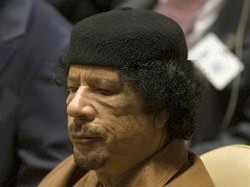 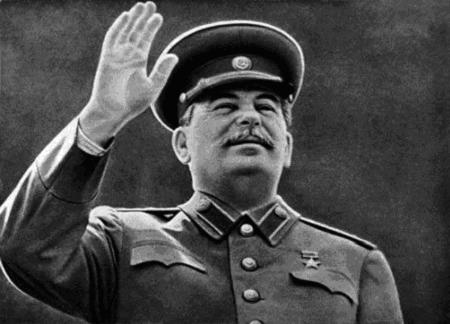 Демократический лидер
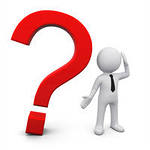 Советуется с коллегами
Поощряет их инициативу
Прислушивается к их аргументам
Ориентируется на мнение группы
Проводит обсуждение задач
Часть полномочий делегирует 
другим членам группы
Анархический лидер
Руководит по принципу «делайте что хотите и как хотите»
Не предъявляет требований
Не настаивает
Принимает все предложения
членов группы
Избегает столкновений,конфликтов
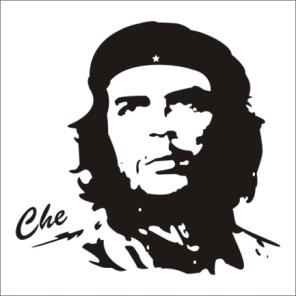 Это окончательное, неизменное разделение стилей лидерства?